Evolution de l’expertise sur les actions climatiquesAFPCN    Adaptation et besoins d’expertises
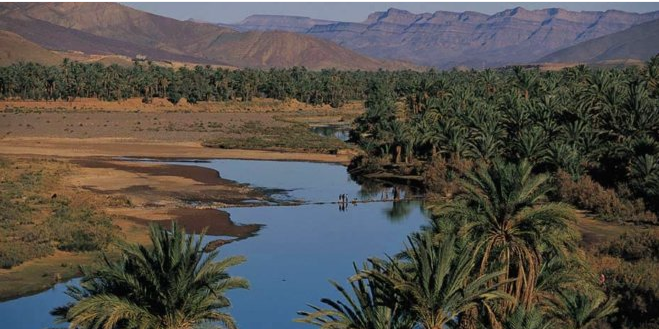 Marc-Antoine MARTIN
Administrateur 
du Fonds d’Adaptation  des Nations Unies 
et de l’ Académie de l’Eau 




Paris  le 13 juin 2018
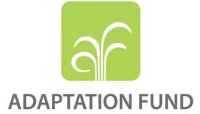 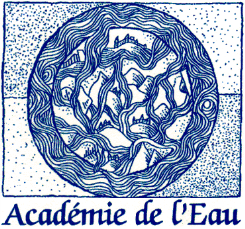 1. Cas projet au Maroc  -  2. Coûts/financements   -  3. Métriques -   
	         4. Liens /Limites  -  5. Adaptation et politiques publiques
1.1. Maroc – Adaptation au CC dans les zones oasiennes – ADA & ANDZOA.
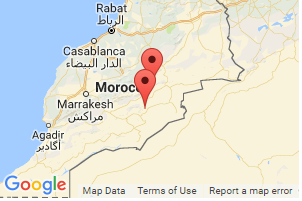 -     Zones oasiennes  dans sud-marocain
      1.733 million hab.: surpâturage, 
        pompage excessif d’eau…

Degradations des écosystèmes

Populations forcée à migration saisonnière et dépendance des revenus de l’émigration.

 -    Abandon des pratiques adaptées aux oasis et pertes des       services environnementaux. 

 -    Défi supplémentaire des CC / rareté eau, désertification, pollutions … Vulnérabilité +++
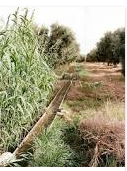 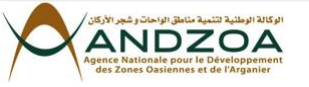 July 22, 2012
Footer text here
3
July 22, 2012
Footer text here
1.2. Maroc  - projet d’adaptation en zones oasiennes
Le projet: 40 000 hab. 2 zones: Gheris intermédiaire et  Maider-  16 000 ha irrigués 
Durée : 4,5 ans –   9,97 millions USD (financement FA/dons – 2015)
 

    		- Améliorer capacités adaptation dans l’eau: 
                          Khettaras, seguias...et pratiques agricoles 

Diversifier revenus et améliorer conditions 
     de vie hab.

Renforcer résilience des écosystèmes
 
- Améliorer sensibilisation via le partage des connaissances

Consolider les capacités à concevoir et mettre en  œuvre

- Procurer gains sociaux , économiques et environnementaux
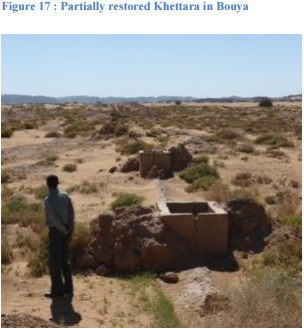 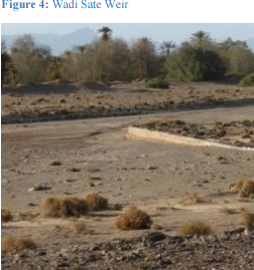 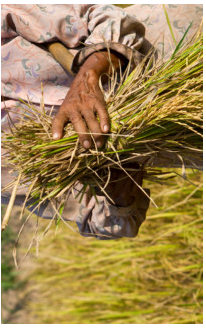 2.1.Quelle évaluation des coûts et financements  d’adaptation  ?
Coûts  d’adaptation dans PED (PNUE 2016) 140 à 300 Mrds USD /an d’ici 2030, puis 280 à 500/an d’ici 2050

2016 Financements climat, publics et privés,  dans monde (PD et PED): 410  Mrds USD; 93 % atténuation et 7 % adaptation (soit 28 Mrds USD). 
Rapport de Climate Policy Initiative  Octobre 2017/ année 2016






















Financements :  OCDE financements climat publics (71 %)  et privés vers PED par PD : 57 Mrds USD (2013-2014) dont 77 %  atténuation,   16 % adaptation, 7 % mixtes 

COP 15.Copenhague: d’ici à 2020  puis 2025 , 100 Mrds USD/an de financements publics et privés dont 50 % en adaptation
Financements publics multilatéraux (Fpm)
Financements publics bilatéraux – France Groupe AFD. 2016 : 3,58 Mrds € co-bénéfices climat subventions et prêts: 2,80 atténuation, 0,606 adaptation et 0,32 budget et actions transversales
       Fpm + Fpb pour adaptation = 25 Mrds USD dont 22,5 vers PED (2014), 
-     Fonds nationaux et régionaux & privés  (entreprises, fondations, ONG)...« envois de fonds des migrants »  

Conclusion:  distorsions coûts/financements , besoins d’expertises sur les méthodes d’évaluation,  les externalités
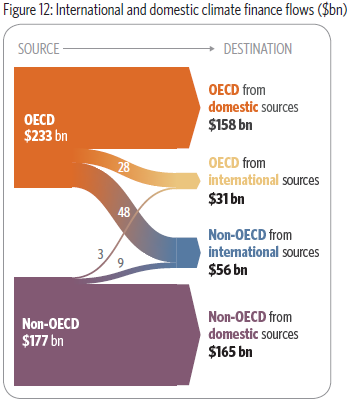 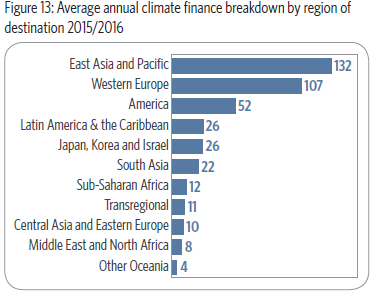 2.2. L’architecture mondiale de la finance publique climat (WRI)
2.3. Coûts et financements de l’adaptation (suite/2016)
Fint climat (public et privé ; PED et PD):                410 Mrds $ 
Fint climat public (PED et PD): gvts et agences, Fonds multilatéraux et Insti.fin.dev: 141 Mrds $ (34 % de Fint climat) 
Part adaptation des Fint climat public:                    26 Mrds $ (18 % de 141)
Fint climat (public et privé) dans PED:                   221 Mrds $ (54 % de 410)
Fint climat public dans PED :                                      75 Mrds $ (34 %de 221) 
Part adaptation des Fint climat public dans PED: 13,5 Mrds $  (18 % de 75)

Afrique sub-saharienne et Afrique du Nord et Moyen Orient  
Fint Climat (public et privé): 82 Mrds $ (20 % de 410) 	
Fint climat public :                  28 Mrds $ (34% de 82) 
      dont part adaptation :             5 Mrds $ (18 % de 28)


COP 15.Copenhague. D’ici à 2020  puis 2025 : 100 Mrds USD/an fints publics et privés dont 50 % adaptation

Fints publics bilatéraux – France Groupe AFD. 2016 : 3, 72 Mrds € co-bénéfices climat avec
subventions et prêts: 75 % atténuation, 17 % adaptation et 8 %  actions transversales

 Conclusion coûts/financements de l’adaptation: 
	incertitudes, transparence, méthodes d’évaluation; 
	distorsions coûts/financements
3. Quels critères et indicateurs de l’adaptation? Quelles métriques ?
Données préalables à la définition des critères  et indicateurs: observatoires (services climatiques) – OMM/UNESCO...CREWS/GCOS/PHI

Indicateurs : macro: IDH, empreintes écologique, carbone, eau...; micro: nbre pop./ha concernés... Cas de l’eau : disponibilité en eau douce et stress hydrique 

Global Adaptation Index  (Université Notre Dame US Indiana): la vulnérabilité et le niveau de préparation. Exemple de l’indicateur eau 

Classifications sectorielles: sécurité alimentaire; agri, ressources nat. écosystèmes;  gestion ressources en eau, développement rural, réduction risques de catastrophes, gestion côtière, forêts.... 

Besoins d’harmonisation, de professionnalisation, de coordination... 
 

          Conclusion: besoin d’expertise sur le « MRV » en adaptation
4.1. Limites/liens  de l’adaptation avec le développement durable et facteurs non climatiques des changements
Enjeux locaux, nationaux, régionaux et mondiaux de l’adaptation 

Enjeux tous secteurs ...y compris bancaire, financier et de la sécurité
 
Enjeux sociétaux: lutte contre pollutions et CC/SLCP, empreinte écologique, égalité des genres, rôle des femmes, démographie, « justice climatique »... 

Stratégies d’adaptation (PNA, CND...) intégrée aux stratégies de développement. AFD: stratégie climat-développement 2017-2022. 

Conclusion: adaptation, atténuation, actions sans-regret, développement durable, même but...
4.2. Limites/liens de l’adaptation avec les pertes et préjudices
Varsovie COP19 en 2013 , à Bonn COP23 en 2017:  adaptation ou hors champ d’adaptation  ? WIM

Phénomènes ou évènements extrêmes  et  à évolution lente et irréversible  avec  disparations de territoires et migrations forcées

« Justice climatique » : difficile d’établir les causalités CC mais  les sociétés civiles  se tournent de plus en plus vers les juges. Jurisprudence en cours de construction.
 
Pacte mondial de l’Environnement: inscrire dans le droit la lutte contre CC


Conclusion: l’adaptation, une question de « justice » pour les PED ?
5.1. Adaptation et politiques publiques: cadrages, innovations...
Cadre global: Conventions, Protocoles, Accords, Pacte Mondial de l’Environnement, ODD. En France,  loi TEE...
 
Décarbonner les économies et gestion raisonnée des ressources naturelles: énergie, agriculture, eau, transports, bâtis, financier et assurantiel... 

Innovations technologiques, solutions basées sur la nature... 

Innovations organisationnelles, institutionnelles (normes...) et financières (GB...)

Conditions de l’innovation: cadres législatifs et réglementaires, normalisation avec référentiels et standards par secteur, régulation de l’Etat pour visibilité à M et LT des investisseurs

 Conclusion: défis des savoirs et liens entre adaptation et innovations
5.2... acceptabilité, mal-adaptation, gouvernance...
Acceptabilité sociale : chercheurs, ingénieurs, élus, administrations, agriculteurs, entrepreneurs, financiers, médias, genre, jeunes, citoyens...        Enjeux de connaissance, pratiques, expertise scientifique, économique, sociale et         technique,  transparence  et langage,  incertitudes, emplois, éducation, 	information. 

Mal-adaptation: externalités négatives et destruction de biens communs 

Rôle des Initiatives, alliances, plateformes...

Gouvernance, démocratie participative, choix de développement: choix méthodologiques/techniques, institutionnels, financiers, politiques, culturels  

Rôle des NU et du multilatéralisme/bilatéralisme - Cas de la Francophonie

Rôles des think tanks , Associations et Académies: savoir, communiquer, agir 

Conclusion: besoin d’expertises multi-niveaux pour réfléchir et agir autrement
Merci       www.adaptation-fud.org                                             www.academie-eau.org
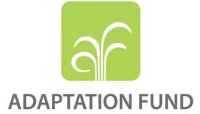 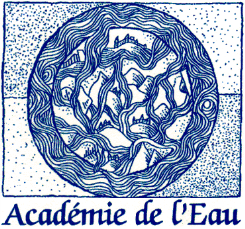 1.1.  Sénégal -  Adaptation  au CC dans 3 villes  littorales – Gestion des zones côtières  –CSE  &  ONG, Associations, Direction Envt.
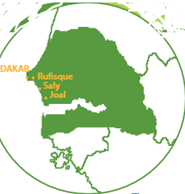 Durée: 4,5 ans – 8,6 millions USD (fint FA) 

Combattre érosion littorale: digues 
(730 m digues /6000 m2 zones urbaines), 
brise-lames (1,4 km) ...







Protéger moyens subsistance en rapport 
avec pêche (100 vendeuses de poissons) , 
riziculture (17ha) et tourisme 
et stimuler les investissements 
dans ces secteurs: docks, digues anti-sel
 (3,3 km),
 canaux...
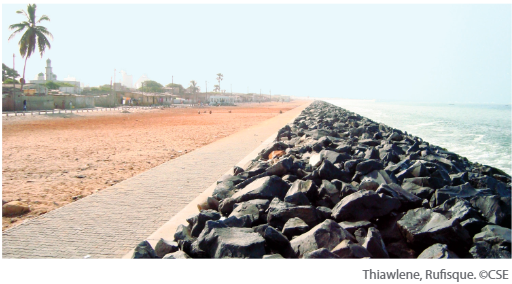 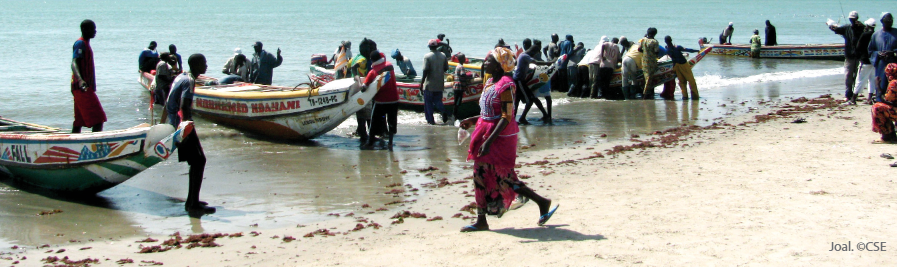 1.2. Sénégal (suite)
Protéger moyens subsistance en rapport 
      avec pêche (100 vendeuses de poissons), riziculture (17ha)
       et tourisme 
       et réaliser des investissements dans ces secteurs:
       docks, digues anti-sel  (3,3 km), canaux...

Aider habitants (12 000 emplois) à comprendre CC et possibilités adapt. et    				    renforcer capacités habitants (émissions radio...) : 
	                                    - pratiques climato-intelligentes (x100 ; 1500 ha), 
	                                    - réduire bois de feu,                                                     
 	                                     - politiques et règles de gestion zones côtières...
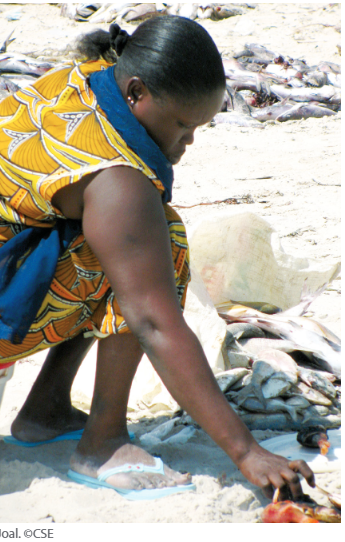 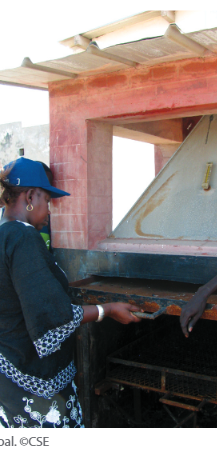